Introduction to the Natural Hazard Mitigation Association (NHMA) and Disaster Risk Reduction (DRR) Ambassador Curriculum
Natural Hazard Mitigation Association
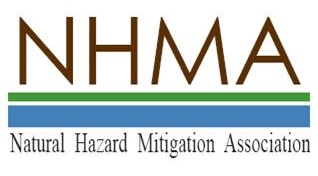 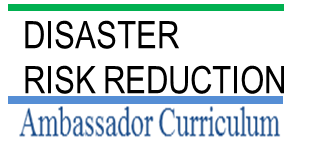 [Speaker Notes: Approximate delivery time:  30-45 minutes]
2
Welcome!
Edward A. Thomas, Esq.
Erin Capps, J.D.
[Speaker Notes: Introductions: 
Each presenter introduces her/himself, including affiliation and brief background.
OPTIONAL: Have each participant briefly introduce him/herself

Mention:
NHMA presentations are based on general principles of law, engineering, policy and emergency management.]
3
Learning Objectives
Name the local initiatives of the Natural Hazard Mitigation Association (NHMA)
Describe the purpose of the Disaster Risk Reduction (DRR) Ambassador Curriculum
4
Natural Hazard Mitigation Association (NHMA)
Created in 2008 to bring together individuals and organizations interested in 
Hazard Mitigation 
Climate Adaptation
[Speaker Notes: Point out the NHMA vertical integration from national policy (National Resilience Framework) to local action.
We promote good, thoughtful development that does not harm people and property.
Disaster Risk Reduction will take place or not take place mostly based on local decisions.]
5
NHMA is a Cooperating Technical Partner (CTP) with FEMA
CTP 2015-2016
CTP 2014-2015
[Speaker Notes: NHMA is the recipient of a Cooperating Technical Partner (CTP) grant through the Federal Emergency Management Agency (FEMA) in support of the Resilient Neighbors Network (RNN) and education and training for communities. 
LEFT PANEL:  CTP 2014-2015 focus is to support local community leaders to be informed and effective participant in grassroots Disaster Risk Reduction (DRR) programs and projects.
RIGHT PANEL:  CTP 2015-2016 focus is to enlarge RNN community participation, demonstrating meaningful progress in DRR through innovative partnerships and training resources.]
6
NHMA Members
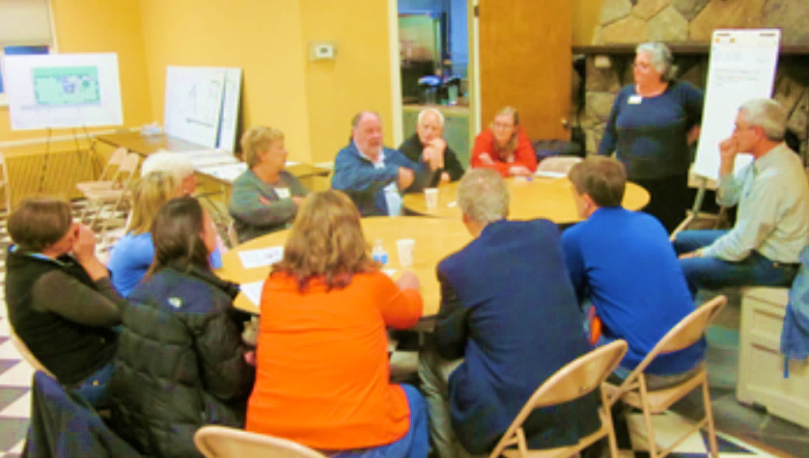 Individuals and organizations
Engineers, planners, practitioners
Community officials
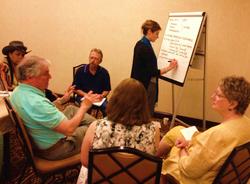 [Speaker Notes: NHMA members include:
Individuals and organizations who want to make a difference and mitigate natural disasters. 
Engineers, planners, floodplain managers, government officials, community activists, academics, practitioners, students, and more
People involved in building resilient organizations and communities
We wish membership included some of you!
There is a special rate for partner organizations like local governments.]
7
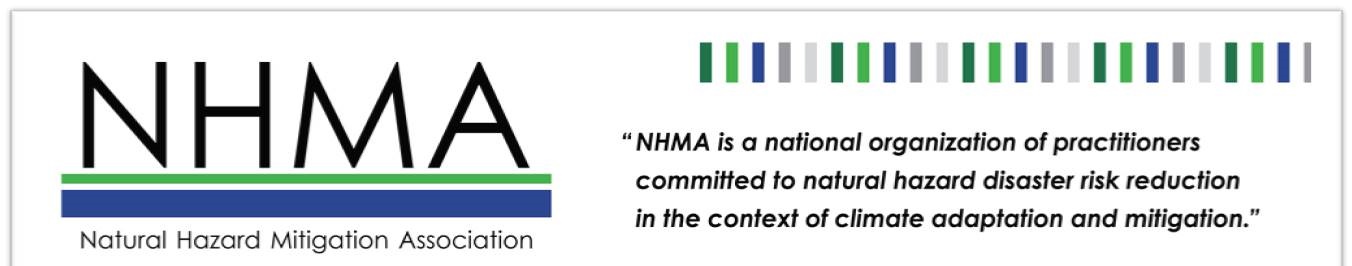 NHMA
Partner with public and private sectors in support of mitigation, adaptation, and resilience goals
Connect practitioners and leaders to facilitate effective cross-functional mitigation and adaptation practices
[Speaker Notes: NHMA promotes natural hazard mitigation and adaptation through Disaster Risk Reduction (DRR). This is accomplished by creating an all-inclusive community forum to: 
Share ideas and experiences. 
Develop a thoughtful and unified voice. 
Promote greater awareness of the social, economic, and environmental components of safe and resilient development. 
Create more equitable, safe, and sustainable hazard mitigation programs so that that foreseeable natural events do not become disasters.]
8
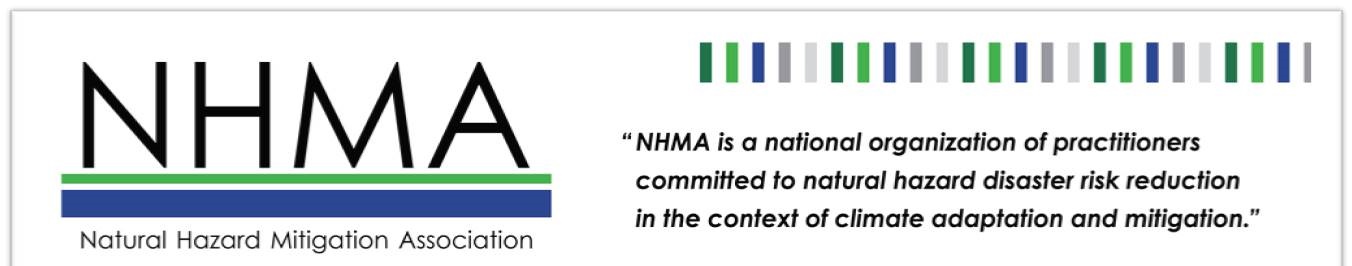 NHMA
Identify, develop, and encourage best practices
Provide user-friendly guidance to plan and implement long-term resilience strategies
Promote awareness of social, economic, and environmental benefits of resilient development
9
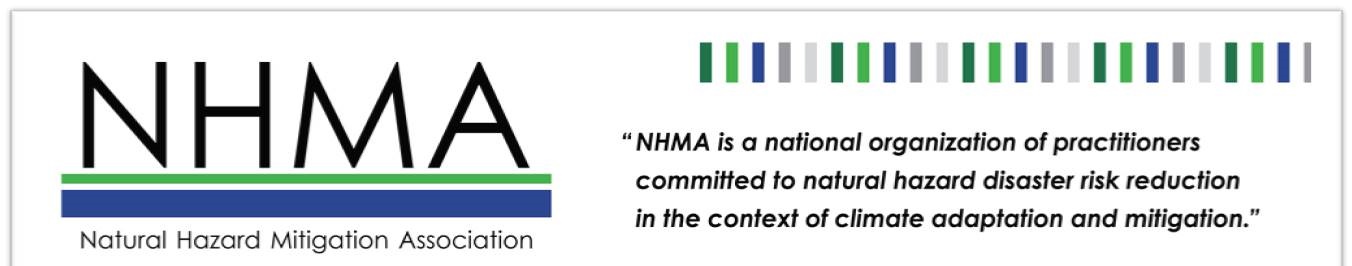 NHMA
Create and disseminate technical information on natural hazard mitigation and climate adaptation
Host webinars, training courses, and annual symposiums
Reach out to and engage the community on hazard risk reduction
10
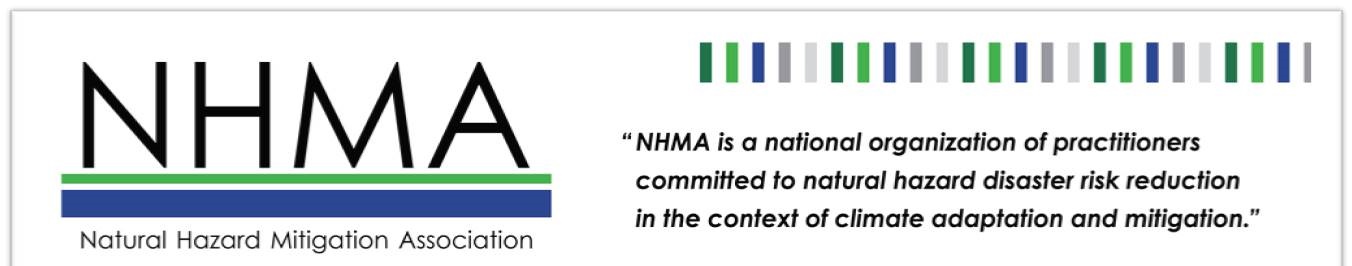 NHMA
Provide expertise to guide decision makers
Identify techniques and tools to empower decision makers
Support community, regional, state, and federal initiatives
Work with insurance, code, energy associations for community resiliency
11
NHMA Website
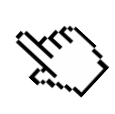 Symposiums/Workshops
Resources – Best Practices, Job Posting, Web Links
Publications available for download
Projects
[click to visit website]
[Speaker Notes: NHMA Website: http://nhma.info/]
12
Four NHMA Local Initiatives
A Closer Look
[Speaker Notes: NHMA has four local initiatives. Each will be described in detail on the following slides.]
13
NHMA Local Initiatives: The Patchwork Quilt Approach and The Living Mosaic
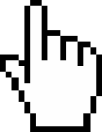 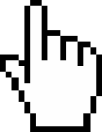 [click to view documents]
[Speaker Notes: A Patchwork Quilt Approach and The Living Mosaic 
Documents developed and updated by NHMA members
Urge bringing all available resources to bear on solving problems related to Disaster Risk Reduction for all in the entire community
Are go-to publications that provide resources based on all aspects of the disaster cycle

Weblinks:
A Patchwork Quilt Approach: http://nhma.info/publications/the-patchwork-quilt/ 
The Living Mosaic: http://nhma.info/wp-content/uploads/2016/04/A_Living_Mosaic_FINAL.pdf]
14
Next Generation of The Patchwork Quilt Approach
Module 8: Leveraging Resources to Improve Disaster Risk Reduction
[Speaker Notes: This document builds upon the predecessor documents, The Living Mosaic and The Patchwork Quilt Approach.
Includes new and updated content
Describes actionable paths to get to disaster resilient rebuilding, including examples that illustrate how the paths can be, and has been, followed

MENTION this document is more fully described in Module 8 of the DRR Ambassador Curriculum, Leveraging Resources to Improve DRR]
15
NHMA Local Initiative: Resilient Neighbors Network (RNN)
Cornerstone of the NHMA
Encourages peer-to-peer networking
RNN website:  www.resilientneighbors.com
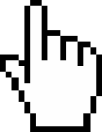 [click to view website]
[Speaker Notes: NHMA has found the RNN Framework to be incredibly beneficial to help create peer-to-peer networking between and among professionals representing communities actively working towards Disaster Risk Reduction and reducing disaster costs, risks, and consequences 
A peer that does your job elsewhere with same or different hazards and risks - but that knows the city, county, or state level – where the rubber hits the road.  
Locals wear many hats – the RNN allows the opportunity to brainstorm, get advice, capture lessons learned, and to not recreate the wheel. 
Learn from others who have been where you are within the Mayor’s Office, Planner’s Office, Emergency Managers Office, or all of the above.  
The conversation and sharing of information on the monthly RNN calls are very inspiring.  
Organically, the RNNs are being called on by other communities to provide technical assistance and guidance – for example…
Year 1 RNN Accomplishments:
Creation of Steering Committee composed of 10 pilot communities and NHMA facilitators
Creation of an Advisory Team
Completion of an initial framework plan
Various educational webinars, presentations, and other opportunities for the exchange of knowledge
RNN communities provided comments to various federal agencies regarding local impacts of initiatives.
Year 2 RNN Goals:
Expand and strengthen peer-sharing network of communities and advisory team
Test and document peer-sharing and mentoring models and methods for resilience
Document resilience best practices
Provide practitioners feedback on policy and practices for FEMA and others
Expand community engagement and resilience strategy framework in July workshop
Update RNN Framework]
16
Natural Hazard Risks Addressed by RNN Communities
[Speaker Notes: The NHMA RNN began in 2013. 

Briefly describe table.
Nine (9) natural hazards risks in are addressed by the RNN communities
Flooding is a risk in all the RNN communities]
17
NHMA Local Initiative: Outreach to Traditional and Non-traditional Partners
The Brookings Institute
National Institute of Building Sciences
Reinsurance Companies
Climate Change Community
American Bar Association
American Planning Association
Universities: Clemson, Vanderbilt, Colorado-Natural Hazards Center, Columbia
Kresge Foundation & Island Press
National Institute of Standards and Technology
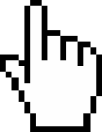 [click to view report]
[Speaker Notes: The NHMA helped develop a report for the Brookings Institute, which makes an economic case for Hazard Mitigation and Climate Adaptation.
We work with others to get the concept of Hazard Mitigation/Climate Adaptation into Resilient Community, Sustainable Community, and Low Impact discussions.

The Hamilton Project, 15 Ways to Rethink the Federal Budget: http://www.hamiltonproject.org/assets/legacy/files/downloads_and_links/THP_15WaysRethinkFedDeficit_Feb13_rev_1.pdf]
18
How Do You Define Disaster Risk Reduction (DRR)?
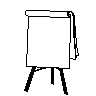 [Speaker Notes: Ask for volunteers to briefly describe what DRR means to them, or have participants brainstorm words or phrases that describe DRR. 
[OPTIONAL] Record on easel pad participant responses.

A common definition of DRR: 
The concept and practice of reducing disaster risks through systematic efforts to analyze and manage the causal factors of disasters, including through reduced exposure to hazards, lessened vulnerability of people and property, wise management of land and the environment, and improved preparedness for adverse events. 
Source: The United Nations Office for Disaster Risk Reduction (UNISDR). 2009. http://www.unisdr.org/we/inform/terminology]
19
Disaster Risk Reduction (DRR)
A systematic approach to identifying, assessing, and reducing the risks of disaster
Aims to reduce vulnerabilities to disaster, utilizing knowledge and experience developed by the natural hazard community of professionals and practitioners
DRR initiatives are in every sector of emergency management, planning and development, and humanitarian work
20
NHMA Local Initiative: Disaster Risk Reduction (DRR) Ambassador Curriculum
Focuses on supporting community leaders from the private and public sector to engage and lead community-level DRR dialogue by providing:
[Speaker Notes: A FEMA-funded “flagship” initiative of NHMA
NHMA has partnered with State Floodplain Managers and other sponsors in previous peer-to-peer workshops, which set the stage for the DRR Ambassador Curriculum. 
Each DRR Ambassador Workshop will be designed to provide opportunity for expertise addressed to specific local challenges. 
Each Workshop focuses on building local capacities to continue training and networking. 
Emphasis is placed on the concept of disaster resilience, or “the ability to prepare and plan for, absorb, recover from, and more successfully adapt to adverse events” (National Research Council 2012)

The curriculum provides citizen leaders with: 
Best practices
The science underlying our understanding of natural hazards phenomena 
A critical analysis of the policies, programs, and plans in place that are intended to help societies manage the effects of natural hazards and disasters, to include actions that increase disaster resilience

PHOTO: At the end of a Montana Workshop, local professionals establish working groups to address their shared challenges.]
21
What is an NHMA DRR Ambassador?
Individual in the private or publicsector who: 
Completes the NHMA DRR Ambassador Curriculum, and 
Engages in a DRR initiative that is:
Recognized by their local community
Supported by collaboration with RNN communities, local partners, and national experts
Part of shared learning and action in disaster risk reduction/climate adaptation/hazard mitigation
[Speaker Notes: The NHMA DRR Ambassador (DRR-A) Curriculum consists of 24 courses, which will be discussed later in this module.

NOTE: The full curriculum is not yet developed. For the Harrisburg Pilot DRR Workshop, all will receive credit for attendance, whether in person or by webinar.]
22
Aspects of the DRR Ambassador Curriculum
A Closer Look
[Speaker Notes: There are three major aspects of the Curriculum. Each will be described in detail on the following slides.]
23
Aspects of the DRR Ambassador Curriculum (cont.)
Multi-hazards
Multi-disciplinary
Part of the larger national and international efforts to support community resilience
[Speaker Notes: Multi-hazards:
Curriculum addresses the broad set of DRR natural hazards and risks, and best mitigation practices, to improve economic, social, and environmental quality of life, and to protect public health and safety

Multi-disciplinary:
Curriculum provides an overview of many expert disciplines, to show connections gained through collaborative teamwork

Part of the larger national and international efforts to support Community Resilience:
Curriculum recognizes the need to connect across the separate silos or sectors of those engaged in the larger scope of climate science, emergency management, and comprehensive planning, to coordinate with others committed to build a more resilient future]
24
Aspects of the DRR Ambassador Curriculum (cont.)
Building local capacities and resources 
Guided by economic prosperity, social equity, and community safety and health
[Speaker Notes: Building local capacities and resources: 
Curriculum learning objectives are designed to build local community preparedness and DRR
Utilizes voluntary and combined private-, business-, and public-sector resources inherent in communities that work together

Guided by economic prosperity, social equity, and community safety and health:
Addresses needs and opportunities based on sound economics, non-partisan 
Builds a strong legal, moral, and equitable basis of safe and proper development, redevelopment, and governance]
25
Aspects of the DRR Ambassador Curriculum (cont.)
Measurable outcomes
Adaptive to rapidly changing needs and opportunities
[Speaker Notes: Measurable outcomes: 
Individuals who have completed the DRR Ambassador Curriculum will have improved knowledge of concepts, resources, and tools to be able to advocate for and support effective Disaster Risk Reduction in their local communities. 

Adaptive to rapidly changing needs and opportunities: 
Curriculum modules and study plans can be custom-tailored and updated to local needs, to facilitate community progress over time]
26
DRR Ambassador Curriculum Categories
A Closer Look
[Speaker Notes: The Curriculum is segregated into categories, each consisting of 3 to 8 presentations covering various DRR-related topics (called modules).
The Curriculum program and modules are based on an extensive interviews with over 60 stakeholders. 

We focus on learning objectives, which are brief statements that describe what you will be expected to learn by the end of the module.
The modules are approximately 60-75 minutes long.
Each module has a pre-test and post-test to determine if the training contributed to learning.]
27
Modules of the DRR Ambassador Curriculum
[Speaker Notes: NOTE: Module 3, Leadership for Disaster Risk Reduction, will be developed later this year.]
28
Modules of the DRR Ambassador Curriculum (cont.)
29
Modules of the DRR Ambassador Curriculum (cont.)
[Speaker Notes: NOTE: Module 11, Beyond Codes and Low-Impact Development, will be developed later this year.]
30
Modules of the DRR Ambassador Curriculum (cont.)
[Speaker Notes: NOTE: Module 13, Climate and Weather Tools and Trends, will be developed later this year.]
31
Modules of the DRR Ambassador Curriculum (cont.)
[Speaker Notes: NOTE: Module 17, Living with Water: Inland and Coastal Flooding, will be developed later this year.]
32
Modules of the DRR Ambassador Curriculum (cont.)
[Speaker Notes: NOTE: The following modules will be developed later this year
Module 21, Wildfire Mitigation
Module 22, Wildfire-Flood Connection
Module 23, Severe Thunderstorm / Tornado Safe Rooms
Module 24, From Policy to Engineering: Earthquake Risks]
33
Important Considerations as We Move Forward Together
Community development decision makers need to know where to start and how to proceed
Provide clear, consistent information from multiple, various sources, distributed by diverse media sources frequently and over time
Provide specific, action-oriented information on what to do before, during, and after a disaster
Support and encourage information sharing
Hide from the Wind: Tornado Safe Rooms in Central Oklahoma (NHMA Report) and Dr. Dennis Mileti
[Speaker Notes: Dr. Dennis Mileti is the former Director of the Natural Hazards Center and Professor Emeritus at the University of Colorado at Boulder.]
34
Important Considerations as We Move Forward Together
Assessing needs, accessing help, and identifying funding sources require creativity, vision, leadership, and time
Citizens can be:
The leaders to create a community leadership in disaster risk reduction
Crucial support for elected, appointed leaders that address disaster risk reduction
Don Watson, FAIA, author of Design for Flooding
35
Important Considerations as We Move Forward Together
Any time is the best time to change development practices from developing in a manner which will cause harm to individuals, businesses, the economy, and the environment
To implementing a “Do No Harm” or “No Adverse Impact” approach, which emphasizes the need for development and a sustainable future
Don Watson, FAIA, author of Design for Flooding
36
Important Considerations as We Move Forward Together
The best time to develop safely and properly is before natural processes cause devastation, which could have been avoided with proper planning
As a community picks up the pieces after a disaster and begins to rebuild, there is a window of opportunity
Edward A. Thomas, Esq., NHMA President
37
Join NHMA and Become a Disaster Risk Reduction Ambassador!
Anyone interested in leveraging and advancing natural hazard mitigation at a professional level should consider joining and/or supporting the NHMA
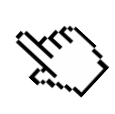 [Speaker Notes: Mention that there is a special rate for partner organizations, such as local governments.]
38
Thank You!
Questions and/or comments
Contact information
Natural Hazard Mitigation Association
P.O. Box 170984
Boston, MA 02117
Email: nathazma@gmail.com
www.nhma.info
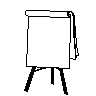 [Speaker Notes: Record on easel pad any recommendations or questions to be addressed outside of the presentation.]